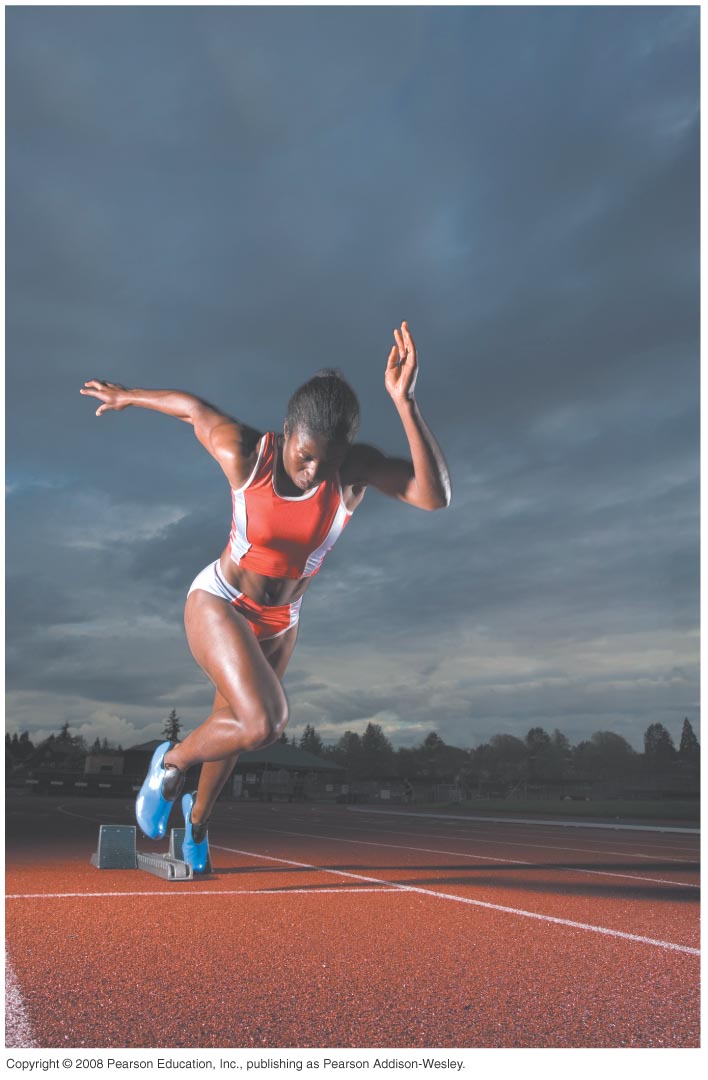 PHY131H1FClass 4
Today, Chapter 2, Sections 2.1 to 2.4
Uniform Motion
Average velocity / Instantaneous Velocity
Differentiating position to get velocity
Integrating velocity to get position
Equations of Constant Acceleration
t
Clicker Question
x
If the Position versus Time graph of an object moving in 1D is a straight line, what does this mean?
 The object is not moving
 The object is moving with a constant velocity
 The object is moving with a constant acceleration
Class 4 Preclass Quiz on MasteringPhysics
This was due this morning at 8:00am
students submitted the quiz on time
% answered correctly: If the position-versus-time graph is a straight line, it means it has uniform motion.  (Note: a horizontal straight line means it is stationary.)
% answered correctly: Speeding up when velocity is in the negative direction means negative acceleration.
% answered correctly: The area under a velocity-versus-time graph is the displacement of the object (it can be negative or positive, indicating direction)
% answered correctly: The slope of a position-versus-time graph is the object’s velocity (it can be negative or positive, indicating forward or backward direction in 1D)
Last day I asked at the end of class:
Does constant velocity imply constant acceleration? 
ANSWER: YES, and even more, it implies zero acceleration!  (zero is a constant!)
Does constant acceleration imply constant velocity?
ANSWER: NO!  Unless that constant happens to be zero!  Constant acceleration normally means constantly changing velocity!
Uniform Motion = Constant Velocity
x
In the absence of friction, all objects tend to move with constant velocity.
This is “Newton’s First Law of Motion.”
t
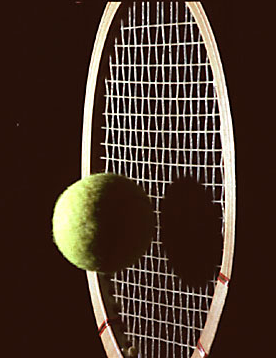 No force
Not squished
Images from http://people.rit.edu/andpph/exhibit-8.html ; taken by Andrew Davidhazy
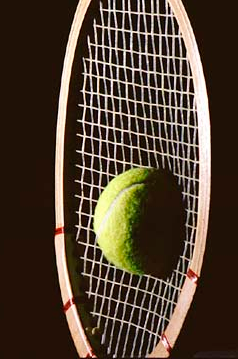 External force on ball
Ball is squished
http://www.newscientist.com/article/dn26121-voyager-2s-view-of-solar-systems-edge-will-be-unique.html#.VBhrChYXOAZ
Currently 105 A.U. from the Sun (Earth is 1 A.U.)
Moving at a constant velocity in a straight line of 15.428 km/s through interstellar space
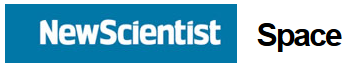 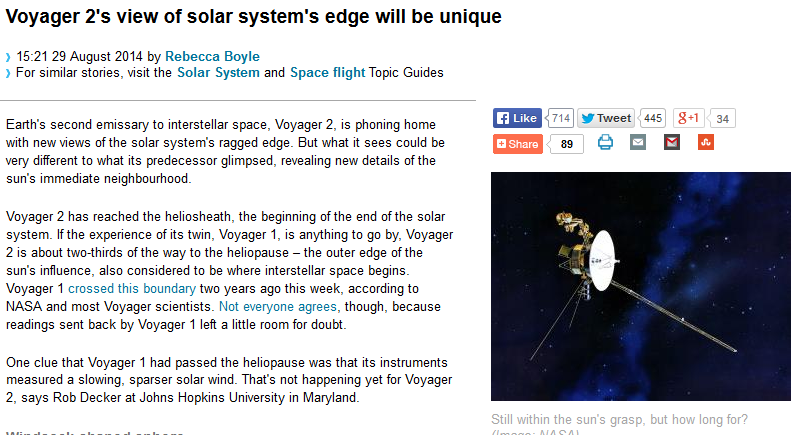 Clicker Question
At which point is the object moving the fastest? (highest speed)
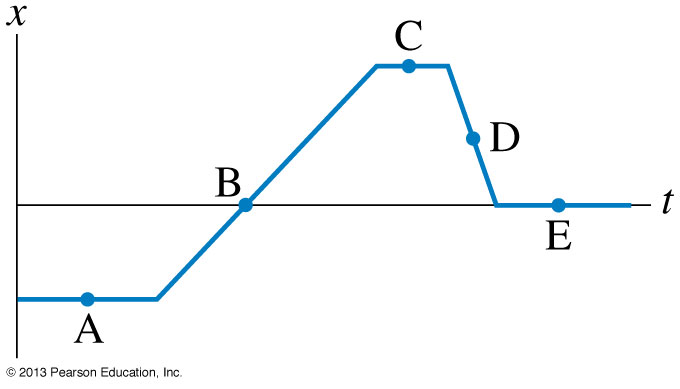 Clicker Question
At which point is the object moving the to the left?
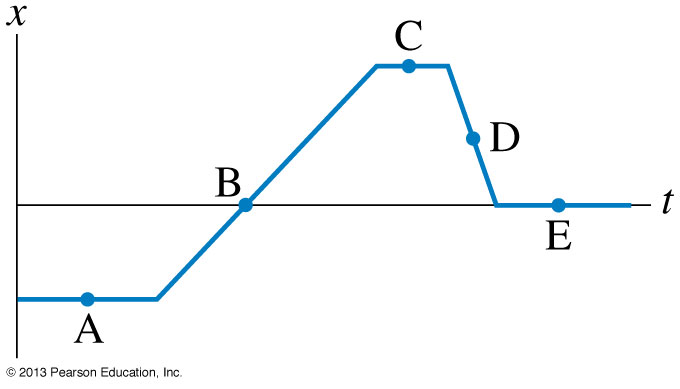 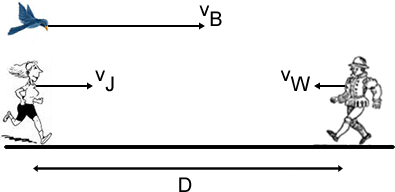 From a Past PHY131 Test:
From a Past PHY131 Test:
30 km/hr
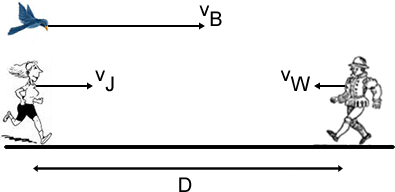 5 km/hr
10 km/hr
How far has bird flown when Jogger and Walker meet?
Bird has constant speed, so dB = vB t
Need to find t.
= 3 km
Curved Line = Not-Constant Velocity
x
t
Clicker Question
When do objects A and B have the same velocity?
 t = 0 s
 t = 1 s
 t = 3 s
 t = 5 s
Objects A and B never have the same velocity
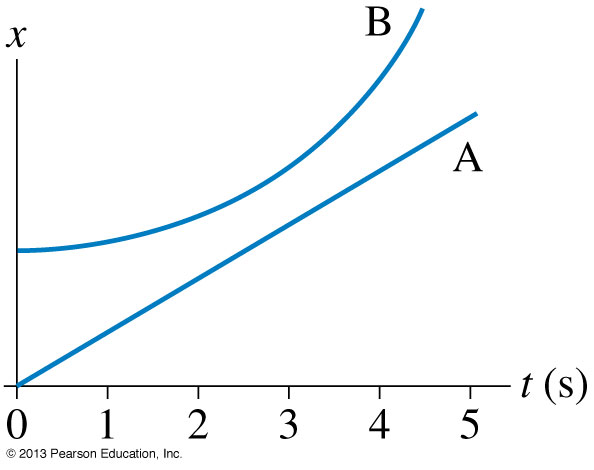 Clicker Question
Which velocity-versus-time graph goes best with the position-versus-time graph on the left?
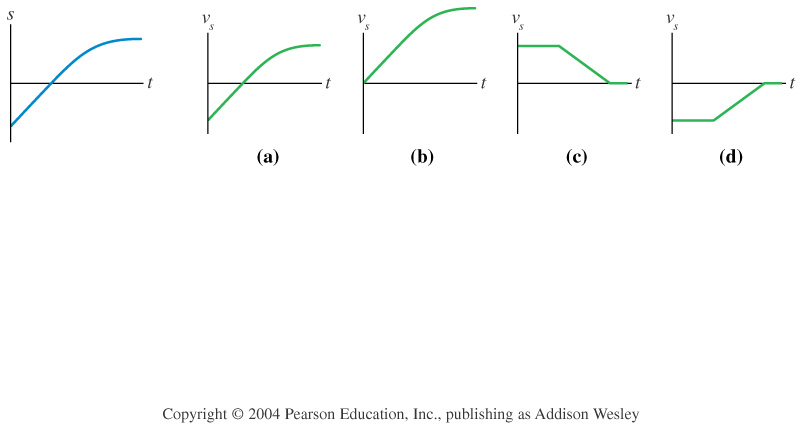 [Speaker Notes: Answer: C]
Announcements
Pre-course diagnostic quiz on mechanics done during zeroth practical last week.
Did you miss it?  Still want your 0.5%?  Here are two make-up times to choose from:
Tues Sept. 23 - 11:10 am in MP125C Wed. Sept 24 - 4:10 pm in MP125C
Announcements
Don’t change your Practical Section on ROSI – your TAs will never know, and you won’t get your marks!
You must go to portal and fill out an online form if you want to change Practical Sections.
Announcements
The first term test will be on Tuesday, Sep 30, from 6:00pm to 7:30pm. 
Test 1 will cover chapters 1-3 plus the Error Analysis Mini-Document, plus what was done in Practicals
You must bring a calculator and one 8.5x11’ aid sheet which you prepare, double-sided
If you have a conflict at that time with an academic activity (test, lecture, tutorial, lab), you must register to write at the alternate sitting of this test by going to portal and filling out the online form no later than Sep. 25 by 11:59pm.
Acceleration in 1-D (along a line)
Velocity is the time-derivative of position.
Acceleration is the time-derivative of velocity.
S.I. unit of acceleration is m/s per second, also called m/s2.
Acceleration is like the “speed of the speed”
Acceleration is “how fast fast changes!”
It is possible to be momentarily stopped (v=0) with a non-zero acceleration!
Constant Acceleration
v
t
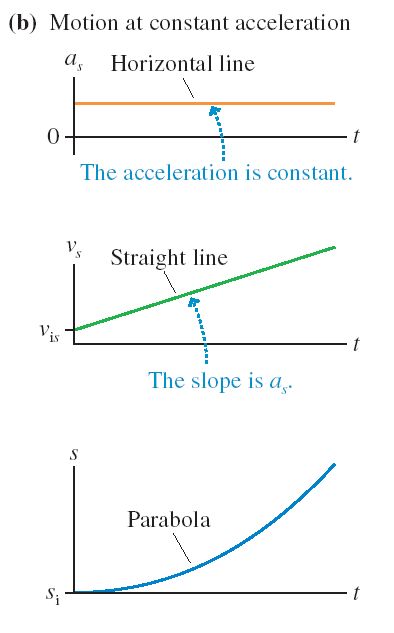 Clicker Question
v
An object has a constant velocity of +10 m/s for 5 seconds.
10 m/s
How far does the object travel over these 5 seconds?
10 m
25 m
50 m
100 m
500 m
t
5 s
Clicker Question
v
An object has an initial velocity of +10 m/s.  
It is slowing down, with a constant value of acceleration.  
After 5 seconds, it has stopped.
10 m/s
How far does the object travel over these 5 seconds?
10 m
25 m
50 m
100 m
500 m
t
5 s
Average Velocity
v
10 m/s
For 1D motion with constant acceleration, the average velocity is ½(initial velocity + final velocity)
t
5 s
The 4 Equations of Constant Acceleration:
Does not contain position!
1.
2.
Does not contain vf !
3.
Does not contain Dt !
Does not contain a ! (but you know it’s constant)
4.
Strategy:  When a = constant, you can use one of these equations.  Figure out which variable you don’t know and don’t care about, and use the equation which doesn’t contain it.
Example.
You are traveling at 30 m/s, and suddenly hit the brakes.
Your maximum acceleration is 10 m/s2. 
What is your minimum stopping distance?
Clicker Question
You are driving along a straight highway at a steady speed.
A driver in the left lane passes you at a steady speed.
At the moment when the front of her car is exactly even with the front of your car, you both turn and your eyes meet briefly.
At this instant, do you have equal velocities?
Yes
No
Not possible to determine with information given.
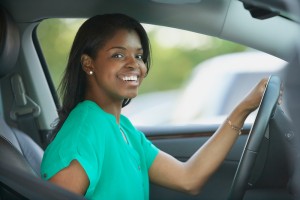 [image downloaded Sep.17 2013 from http://blog.famousfootwear.com/2013/03/save-your-car-and-money-with-driving-shoes/ ]
Before Class 5 on Monday
If you haven’t already done it, remember there is a MasteringPhysics.com problem set due this weekend!   Please submit this before 11:59pm Sunday.
Please finish reading Chapter 2 of Knight.
Something to think about:  Which is easier to see: velocity or acceleration?  Which is easier to feel: velocity or acceleration?